SINH HỌC 9
TIẾT 24 – BÀI 19
 MỐI QUAN HỆ GIỮA GEN VÀ TÍNH TRẠNG
Biểu hiện
PRÔTÊIN
Quy   định
Quy định  cấu trúc
GEN
GEN
mARN
Khuôn mẫu
GEN
ADN
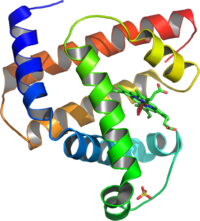 TÍNH TRẠNG 
CỦA CƠ THỂ
?
Nhân tế bào
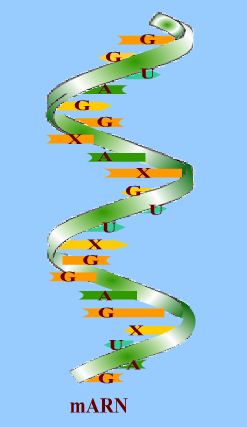 I. Mối quan hệ giữa ARN và Prôtêin
1. Vai trò của mARN
Tế bào
- Gen có trong thành phần nào của tế bào và có chức năng gì?
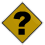 ADN(gen)
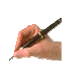 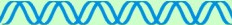 - Prôtêin được tổng hợp tại đâu của tế bào?
mARN
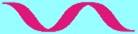  mARN là dạng trung gian có vai trò truyền đạt thông tin về cấu trúc prôtêin sắp được tổng hợp từ nhân ra chất  tế bào.
- Cấu trúc trung gian nào giúp gen truyền đạt thông tin quy định cấu trúc prôtêin? Cấu trúc không gian đó có vai trò gì?
mARN
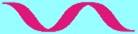 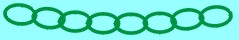 chuỗi axit amin
(prôtêin)
I. Mối quan hệ giữa ARN và Prôtêin
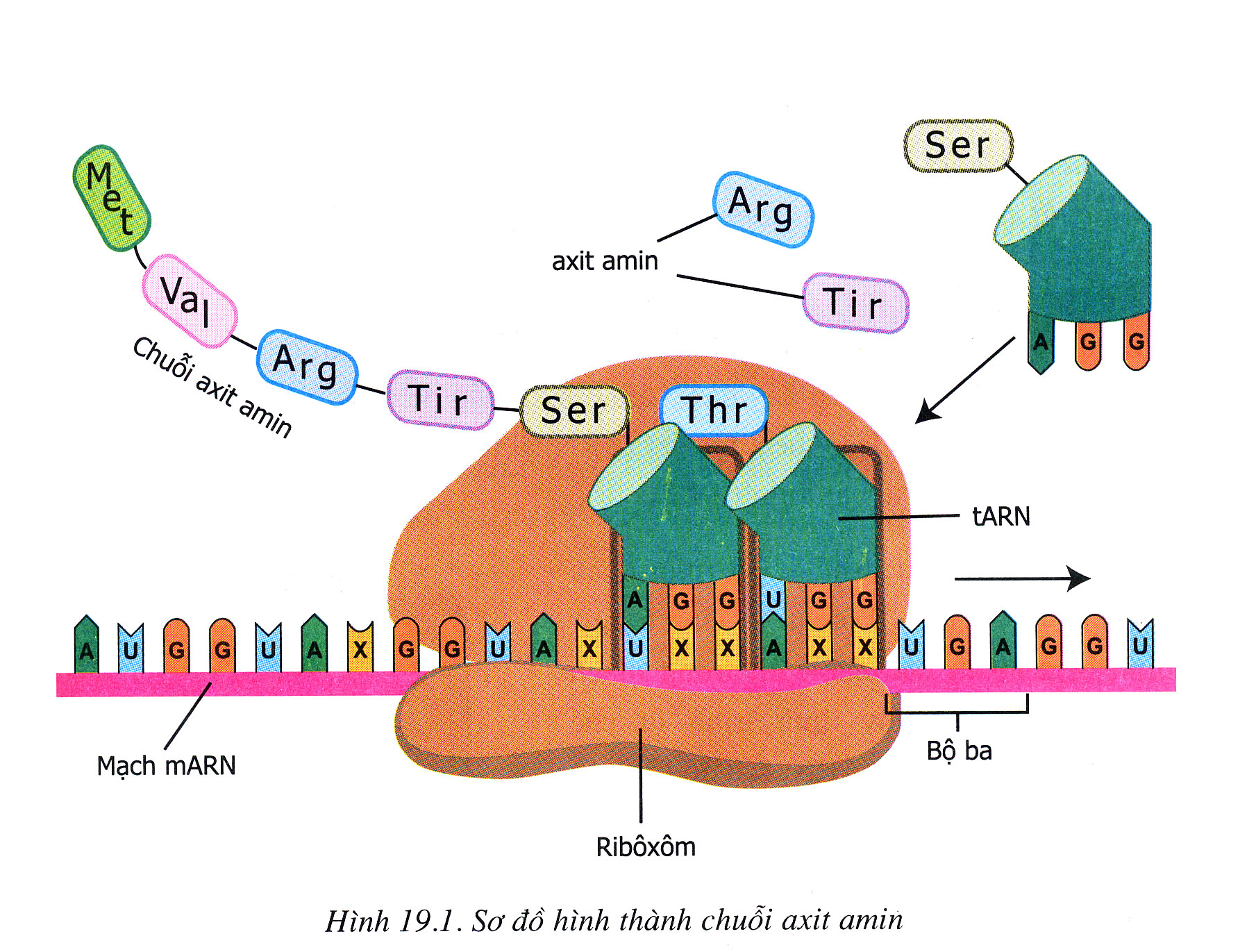 Các loại Nuclêotit nào ở mARN và tARN liên kết với nhau?
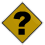 Tương quan về số lượng giữa axit amin và nuclêotit của mARN khi ở trong ribôxôm?
Cho biết thành phần tham gia tổng hợp chuỗi axit amin?
Các axit amin được liệt kê đầy đủ dưới bảng sau:
Ser
Thr
Val
Tir
Met
Arg
Arg
Ser
Tir
Thr
Arg
Val
Met
Các tARN mang AXIT AMIN tương ứng
RIBÔXÔM
X
X
X
G
G
G
X
G
A
A
U
X
A
G
G
G
G
U
U
U
A
G
G
G
G
X
G
G
G
A
A
A
A
U
X
X
X
X
U
U
A
X
U
U
U
MÃ KẾT THÚC
mARN (mạch khuôn)
MÃ MỞ ĐẦU
Thr
Ser
Val
Met
Arg
Tir
CÁC AXIT AMIN
2. Sự hình thành chuỗi axit amin:
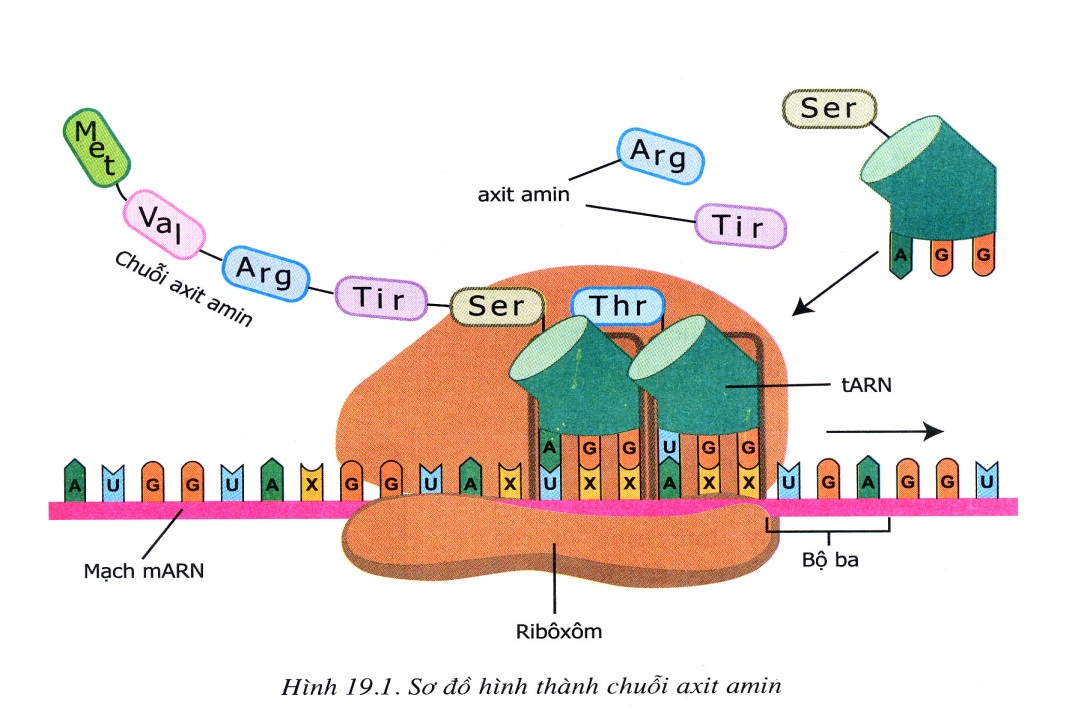 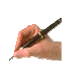 - mARN rời khỏi nhân đến ribôxôm để tổng hợp prôtêin.
Arg
Gly
Ser
Tir
Thr
Arg
Val
Met
X
X
X
G
G
G
X
G
U
A
A
A
A
U
X
X
X
X
A
G
G
G
G
U
U
U
A
G
G
G
G
X
G
G
G
A
A
A
A
U
X
X
X
X
U
U
A
X
U
U
U
mARN (mạch khuôn)
MÃ KẾT THÚC
MÃ MỞ ĐẦU
Ser
Thr
Val
Met
Arg
Tir
Arg
Gly
Ser
Tir
Thr
Arg
Val
Met
X
X
X
G
G
G
X
G
U
A
A
A
A
U
X
X
X
X
A
G
G
G
G
U
U
U
A
G
G
G
G
X
G
G
G
A
A
A
A
U
X
X
X
X
U
U
A
X
U
U
U
Ser
Thr
Val
Met
Arg
Tir
Arg
Gly
Ser
Tir
Thr
Arg
Val
X
X
X
G
G
G
X
G
U
A
A
A
A
U
X
X
X
X
A
G
G
G
G
U
U
U
A
G
G
G
G
X
G
G
G
A
A
A
A
U
X
X
X
X
U
U
A
X
U
U
U
Ser
Thr
Val
Met
Arg
Tir
Met
Arg
Gly
Ser
Tir
Thr
Arg
X
X
X
G
G
G
X
G
U
A
A
A
A
U
X
X
X
X
A
G
G
G
G
U
U
U
A
G
G
G
G
X
G
G
G
A
A
A
A
U
X
X
X
X
U
U
A
X
U
U
U
Ser
Thr
Val
Met
Arg
Tir
Val
Met
2. Sự hình thành chuỗi axit amin:
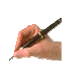 - mARN rời khỏi nhân đến ribôxôm để tổng hợp prôtêin.
- Các tARN mang axit amin đến ribôxôm liên kết với mạch mARN theo NTBS.
- Khi ribôxôm dịch một nấc gồm 3 nu trên mARN sẽ tạo 1 axit amin nối tiếp.
Arg
Gly
Ser
Tir
Thr
Met
Met
Val
Arg
X
X
X
X
G
G
G
G
U
A
A
A
A
A
U
U
X
X
X
X
A
G
G
G
G
U
U
G
G
G
G
X
G
G
G
A
A
A
A
U
X
X
X
X
U
U
A
X
U
U
U
Ser
Thr
Val
Arg
Tir
Arg
Gly
Ser
Thr
Val
Met
Met
Val
Arg
Tir
X
X
X
G
G
G
X
G
U
A
A
A
A
U
X
X
X
X
A
G
G
G
G
U
U
U
A
G
G
G
G
X
G
G
G
A
A
A
A
U
X
X
X
X
U
U
A
X
U
U
U
Arg
Arg
Tir
Tyr
Arg
Gly
Ser
Thr
Arg
Val
Met
Met
Val
Arg
Tir
X
X
X
G
G
G
G
G
X
G
U
A
A
A
A
A
U
X
X
X
X
A
G
G
G
G
U
U
U
A
G
G
G
G
X
G
G
G
A
A
A
A
U
X
X
X
X
U
U
A
X
U
U
U
Tir
Ser
Arg
Gly
Ser
Tir
Arg
Val
Met
Met
Val
Arg
Tir
Ser
Thr
X
X
X
G
G
G
X
G
A
A
A
U
X
X
X
A
G
G
G
G
U
U
U
A
G
G
G
G
X
G
G
G
A
A
A
A
U
X
X
X
X
U
U
A
X
U
U
U
Arg
Gly
Ser
Tir
Arg
Val
Met
Met
Val
Arg
Tir
Ser
Thr
X
X
X
G
G
G
X
G
A
A
A
U
X
X
X
A
G
G
G
G
U
U
U
A
G
G
G
G
X
G
G
G
A
A
A
A
U
X
X
X
X
U
U
A
X
U
U
U
Arg
Ser
Tir
Arg
Val
Met
Met
Val
Arg
Tir
Ser
Thr
X
X
X
G
G
G
X
G
A
A
U
X
A
G
G
U
U
A
G
G
G
G
X
G
G
G
A
A
A
A
U
X
X
X
X
U
U
A
X
U
U
U
Chuỗi axit amin
Sử dụng các từ cho sẵn để hoàn thành bài tập sau: riboxom, axit amin, protein, mARN, ADN, tARN, rARN.
Quá trình hình thành chuỗi axit amin
mARN rời khỏi nhân TB đến  ….................để tổng hợp .................
2. Các tARN mang....................... đến …............ liên kết với mạch với 
................. theo NTBS.
3. Khi …............. dịch đi 1 nấc gồm 3 nu trên …............ sẽ tạo 1 
.................... nối tiếp.
4. Khi ................. dịch chuyển hết chiều dài của mạch ..................thì 
chuỗi axit amin được tổng hợp xong.
ribôxôm
prôtêin
ribôxôm
axit amin
mARN
mARN
ribôxôm
axit amin
ribôxôm
mARN
[Speaker Notes: Qu¸ tr×nh tæng hîp aa]
2. Sự hình thành chuỗi axit amin:
Sự hình thành chuỗi axit amin dựa trên nguyên tắc nào?
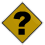 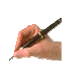 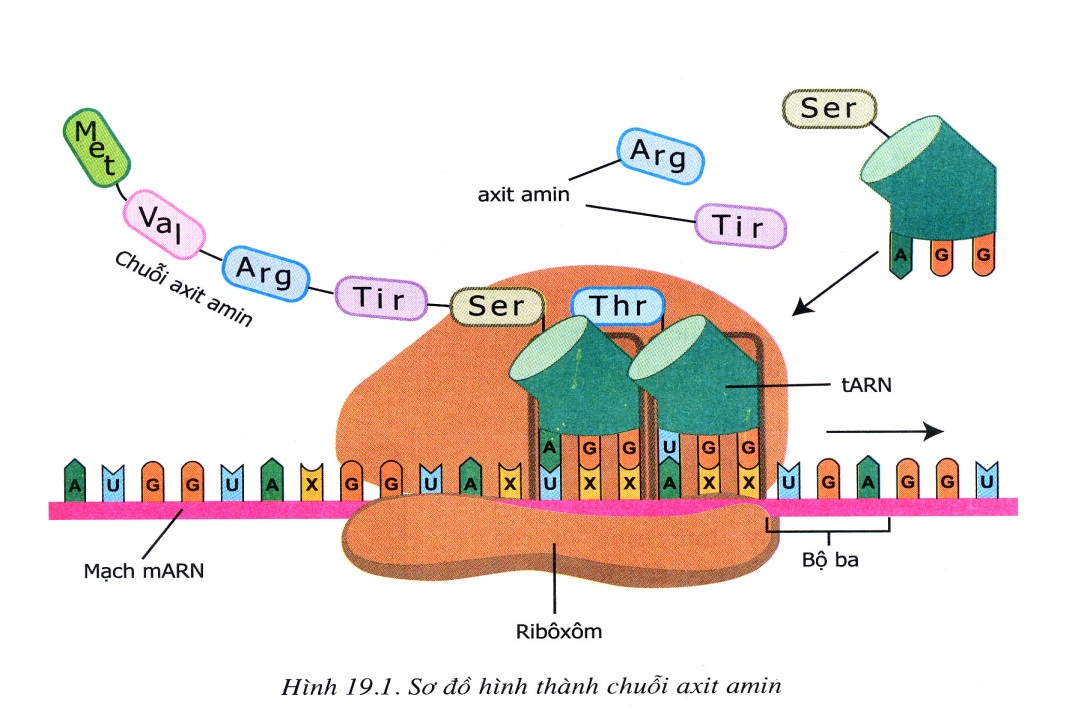 Nguyên tắc tổng hợp : 
+ Khuôn mẫu (mARN).
+ NTBS (A – U; G – X).
II. Mối quan hệ giữa gen và tính trạng
- A - T - G - G - T - A - X - G - G - T - A - X - 
    |     |     |      |     |     |     |      |     |     |     |     | 
 - T - A - X - X - A - T - G - X - X - A - T - G -
Gen 
(1đoạn ADN)
- A - U - G - G - U - A - X - G - G - U - A - X -
mARN
Chuỗi A. amin
Val
Arg
Met
Tir
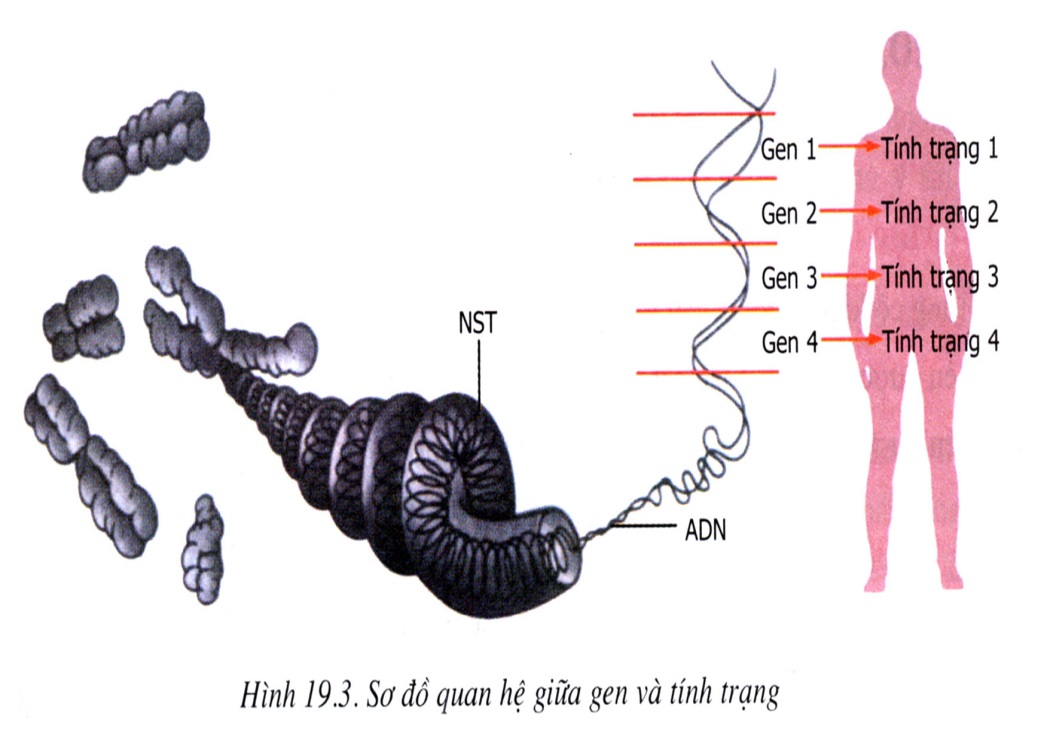 Tính trạng
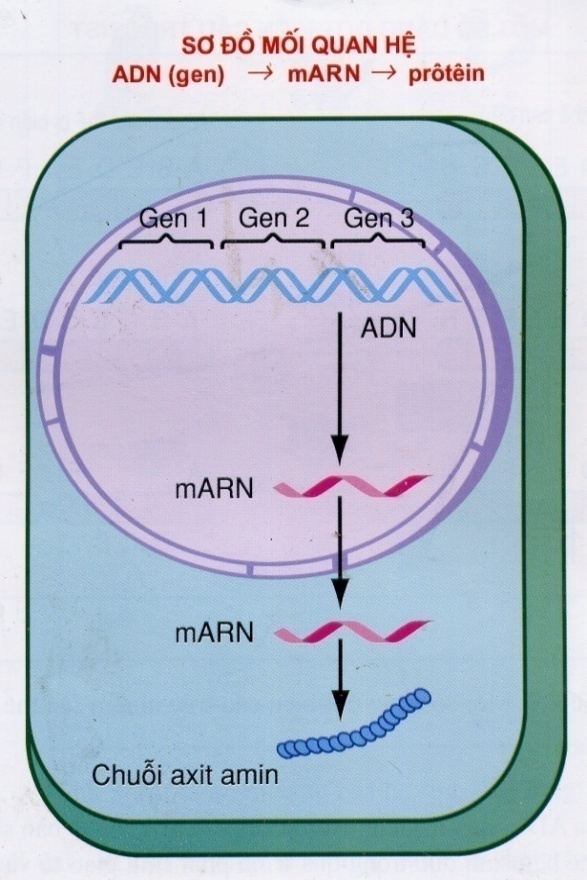 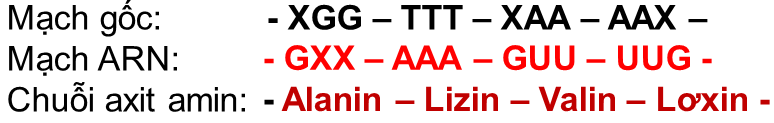 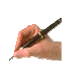 1. Mối quan hệ
Tham gia
biểu hiện
Khuôn mẫu
Gen 
(1 đoạn ADN)
Khuôn mẫu
mARN
Protein
Tính trạng
[Speaker Notes: Mèi liªn hÖ]
Hoàn thành bài tập điền từ sau:
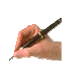 2. Bản chất mối quan hệ giữa gen và tính trạng
nuclêôtit trên ADN
4
- Trình tự các ......................................quy định trình tự các ........................................, trình tự các nucleotit trên mARN quy định trình tự các ................... của phân tử Prôtêin, protein tham gia vào hoạt động cấu trúc, hoạt động sinh lí và biểu hiện thành tính trạng.
nuclêôtit trong mARN
5
6
axit amin